New
Networks are connections and interactions.
Networks are present in every aspect of life.
Examples include economics/social/political sciences.
Networks consist of nodes and links.
Computers are often used to study networks.
Networks can be used for making predictions.
Visualization of networks helps understanding.
Networks allows us to analyze human interactions.
Network science should be incorporated into schools.
Future of network science can include preinstalled programs and networks in media.
Networks connects various aspects of the world.
Old
Networks are everywhere.
A connection between more than one person can form a link.
People should understand basic terminology in a network such as nodes, edges and hubs.
Visualizations are the key to understanding the network.
Networks can be applied to various fields, whether through entertainment, disease spread, finding quality furniture, etc.
Life is hard… then you die.
Adult
Networks describe how things connect & interact.
The world around us can be represented as networks of interconnecting parts.
Representing networks allows them to be used as a tool.
Modeling systems as networks can help reveal and explain patterns and general principles.
Network structure can influence behavior and vice versa.
Networks help us understand similarities among systems found in our everyday life.
Networks can be represented and studied in many different ways.
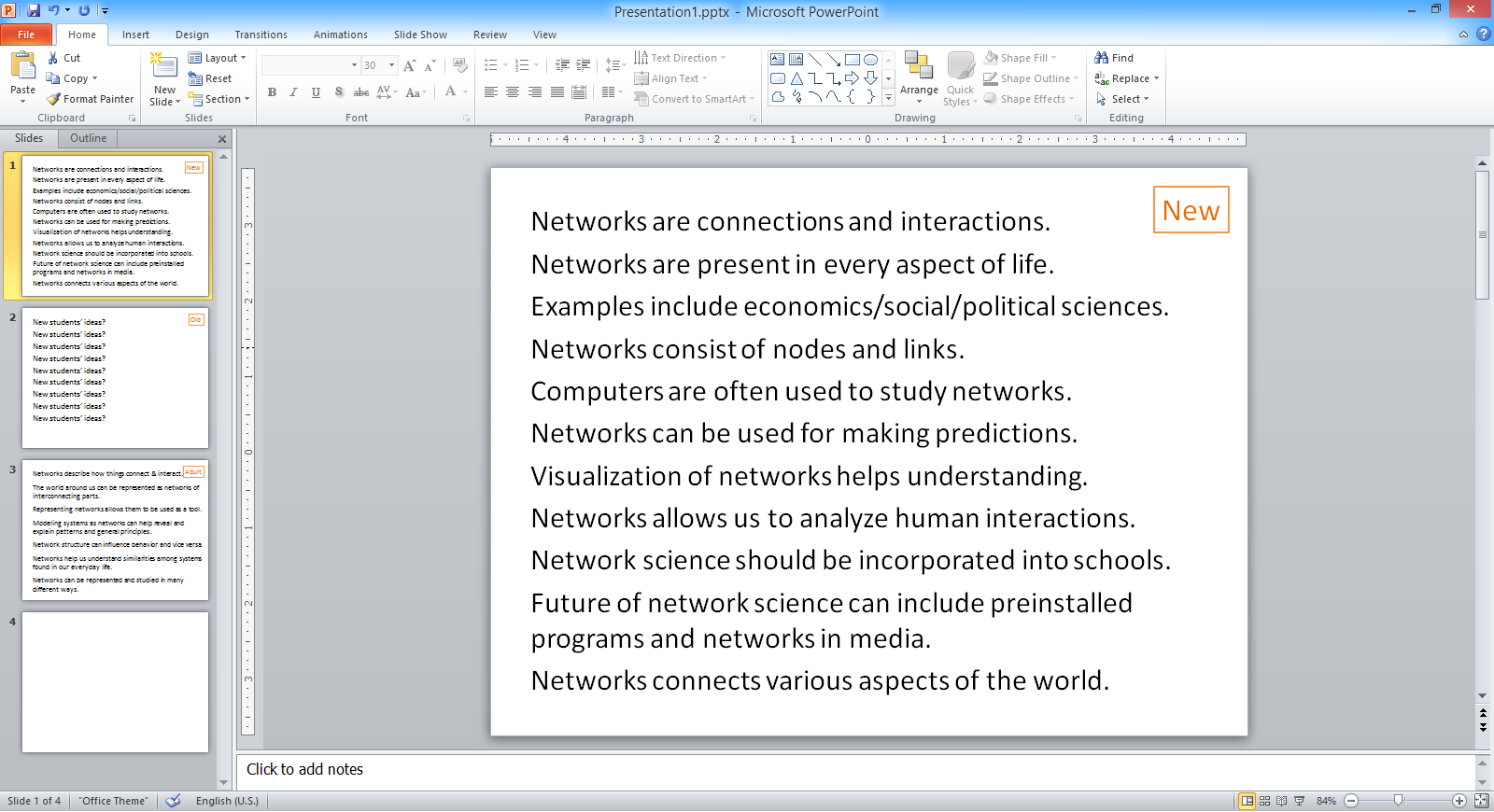 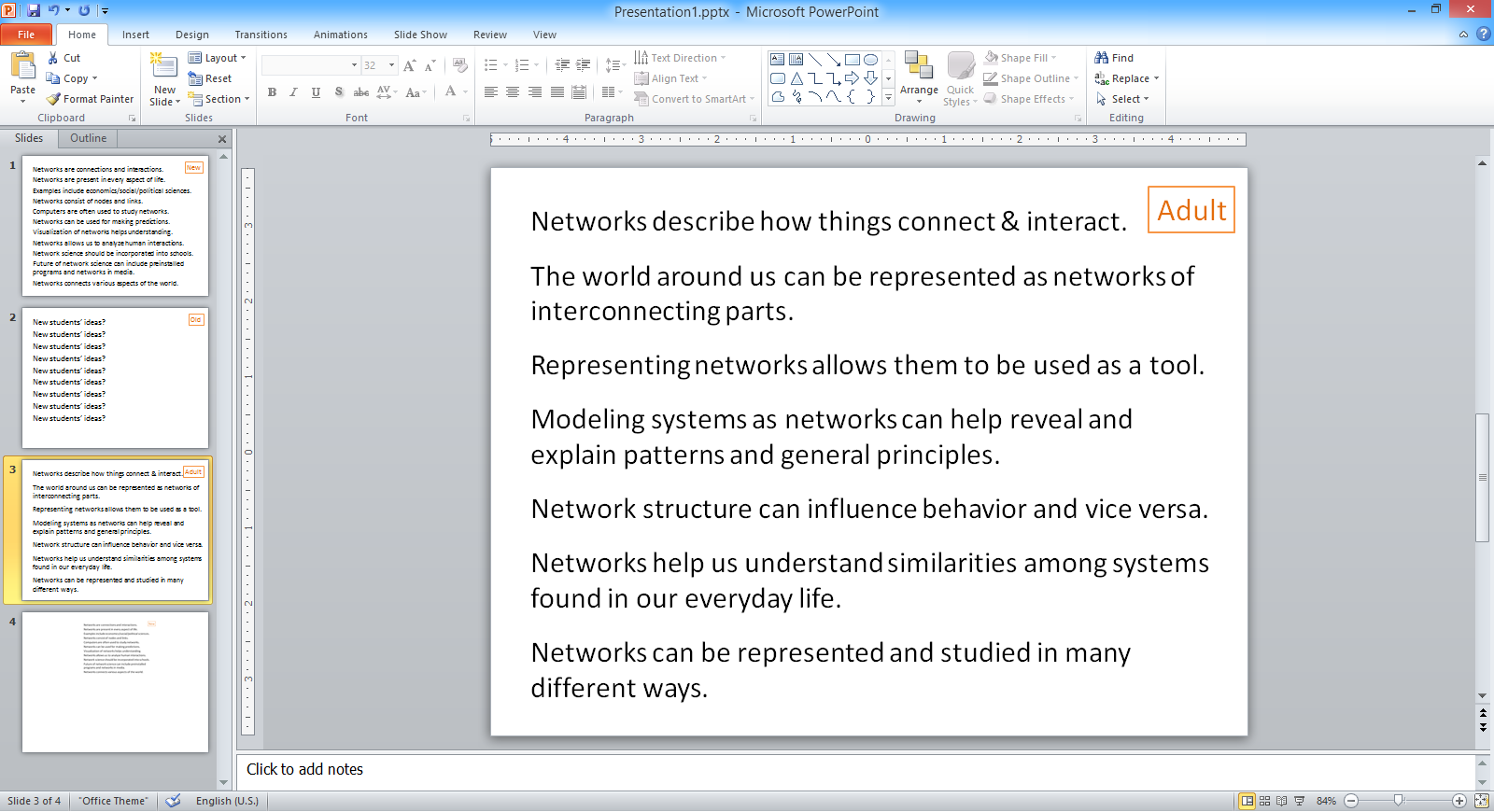 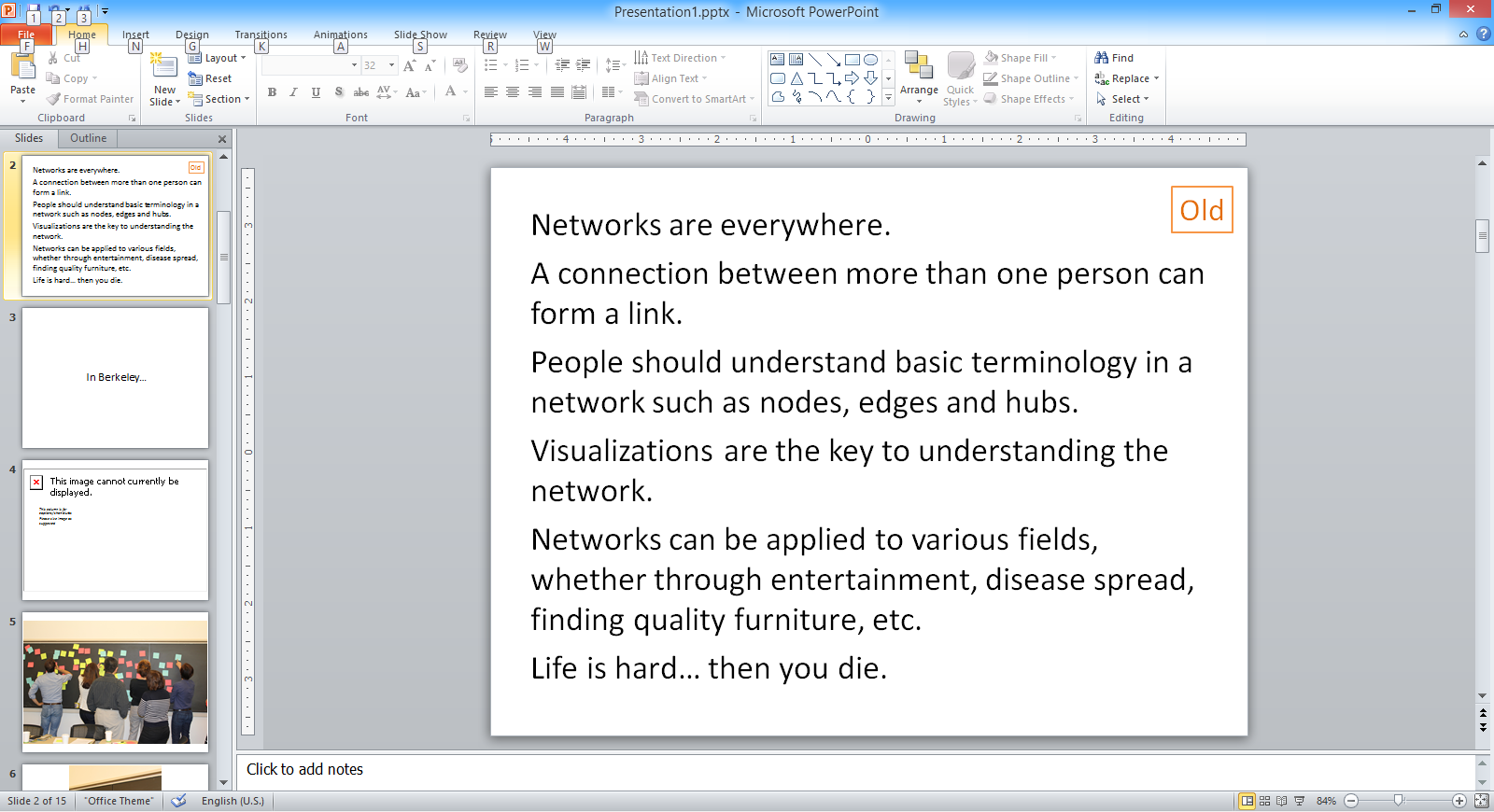